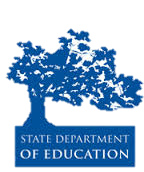 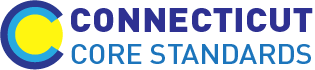 Connecticut Core Standards for English Language Arts & Literacy
Systems of Professional Learning
Module 3 Grades 6–12: 
Supporting all Students in Writing and Research
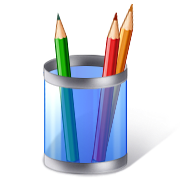 Activity 6b: Research in CCS-aligned Units
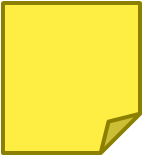 Page 36
67
[Speaker Notes: The review of the units and the whole group activity are allotted 45 minutes. Allow 20 minutes to review the units, another 10 to create the poster, and 15 for the group sharing. Exemplar Units:
Grade 10 ELA Module 3  http://www.engageny.org Researching Multiple Perspectives to Develop a Position 	
Student Research Plan Protocol, Odell Education http://odelleducation.com/literacy-curriculum/research
Researching to Deepen Understanding: Developing Core Proficiencies, Research Framework Odell Education http://odelleducation.com/literacy-curriculum/research]
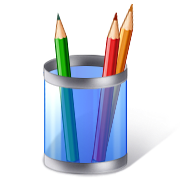 Activity 6b: Reviewing a Unit
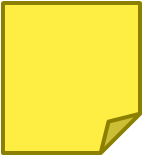 Pages 36-37
68
[Speaker Notes: Facilitate each group presenting their finding and discussing these questions:
Report out on these reflections:
How is research taught in this unit?
What supports are provided to students?
What would you add or change about this unit?
Think about the different disciplines in your school.
How might research be different in the humanities?
How might research be different in the sciences?
What can schools do to help establish a school-wide plan for writing and research?]
Reflecting on Curriculum Approach to Research
Discuss at your tables: 
What observations did you make about how this approach to research supports the CCS instructional shifts and standards? 
How might you envision adapting this to your classroom/school? 
Which pieces will be most challenging to implement and what solutions can you think of to meet those challenges?
69
[Speaker Notes: Have participants debrief what they learned from this activity as well as discuss the questions above.]